Komputer dan Masyarakat
Komputer dan Limbah
PENGELOLAAN LIMBAH
Pengelolaan limbah
Pengertian 
Limbah/waste adalah sisa hasil kegiatan manusia

Berdasarkan bentuk digolongkan mjd :
Limbah padat (sampah)
Limbah cair
Pengelolaan limbah
Berdasarkan sifat digolongkan mjd :
Limbah organik 
Limbah anorganik  
Berdasarkan sumber digolongkan mjd :
LImbah industri
Limbah rumah tangga (domestik)
Pengelolaan limbah
Karakteristik limbah 
Limbah organik 
Dapat terdegradari oleh proses degradasi oleh mikroba
Mengandung unsur C,H,O,N,S,P
Biasanya berasal dari makhluk hidup (daun-daun, sisa makanan, lemak, daging, air cucian beras, dll)
Biasanya lebih banyak berasal dari rumah tangga.
Dapat terdegradasi alami namun memerlukan penampungan
Pengelolaan limbah
Limbah anorganik
Tidak dapat terdegradari oleh proses degradasi oleh mikroba
Tidak mengandung unsur C,H,O,N,S,P (sintetis)
Biasanya berasal dari hasil reaksi dan proses kimia  (plastik, botol, karet, dll)
Biasanya lebih banyak berasal dari industri atau pun penggunaan produk industri.
Dapat terdegradasi namun memerlukan perlakuan khusus.
Pengelolaan limbah
Pengelolaan limbah rumah tangga
Karakteristik
Limbah cair 
Berupa air sisa dari proses Mandi, Cuci dan kakus
Sifatnya organik
Banyak mengadung phospat dan sulfat (dari detergent)
Dapat teregradasi alami
Memerlukan saluran pembuangan limbah
Contoh : air bekas cucian, mandi, dll
Pengelolaan limbah
Limbah padat
Sebagaian besar berupa sisa makanan dan sayuran
Sebagian berupa sampah anorganik
Pengolahan sederhana dengan ditimbun dan akan terbentuk kompos.
Dibakar atau dijual untuk di daur ulang
PENGELOMPOKAN LIMBAH
BERDASARKAN WUJUDNYA
BERDASARKAN ASALNYA
BERDASARKAN SIFATNYA
Limbah / SAMPAH Menurut wujudnya
PADAT
CAIR
GAS
CONTOH :KACAPLASTIKKAYUKERTAS DLL
CONTOH : TINJA        (FESSES)URINE  (AIR SENI)GREY WATER  (SISA PEMBUANGAN)
CONTOH :CARBON  DIOKSIDAFREONPVCDLL
LIMBAH BERDASARKAN ASALNYA
ORGANIK
ANORGANIK
BERASAL DARI TUMBUHAN DAN 
   HEWAN
MUDAH DIURAIKAN
BERASAL DARI SDA YANG TIDAK  
   DAPAT DIPERBAHARUI
 TIDAK MUDAH DIURAIKAN
CONTOH :
PLASTIK
KACA
KARET
BATREY
DLL
CONTOH :
BAHAN SISA MAKANAN
KERTAS
POTONGAN KAYU
DLL
BERDASARKAN SIFATNYA
LOGAM
NON LOGAM
MUDAH MEMBUSUK
TIDAK MUDAH MEMBUSUK
MUDAH TERBAKAR
TIDAK MUDAH TERBAKAR
CONTOH LOGAM BERAT dan kandungannya
Terima Kasih
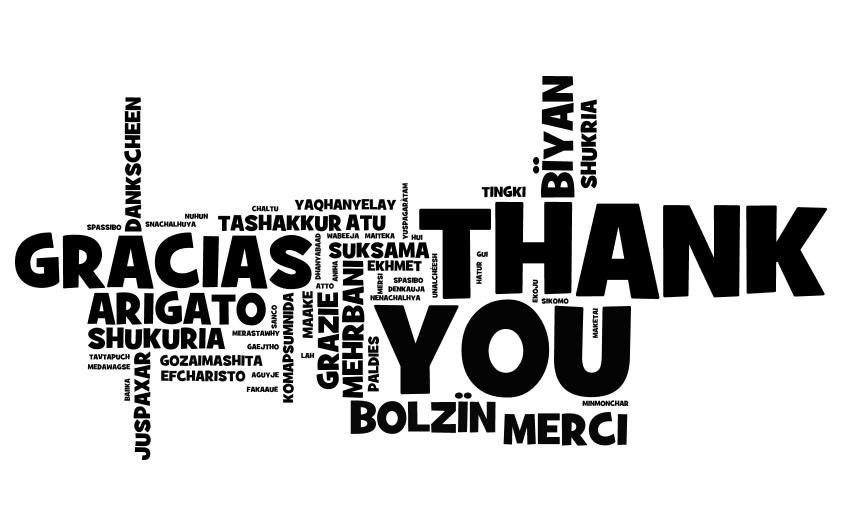